Application Layer Functionality and Protocols
Presented By
Dr. Waleed Alseat
Mutah University
Applications
The Interface Between Human and Data Networks
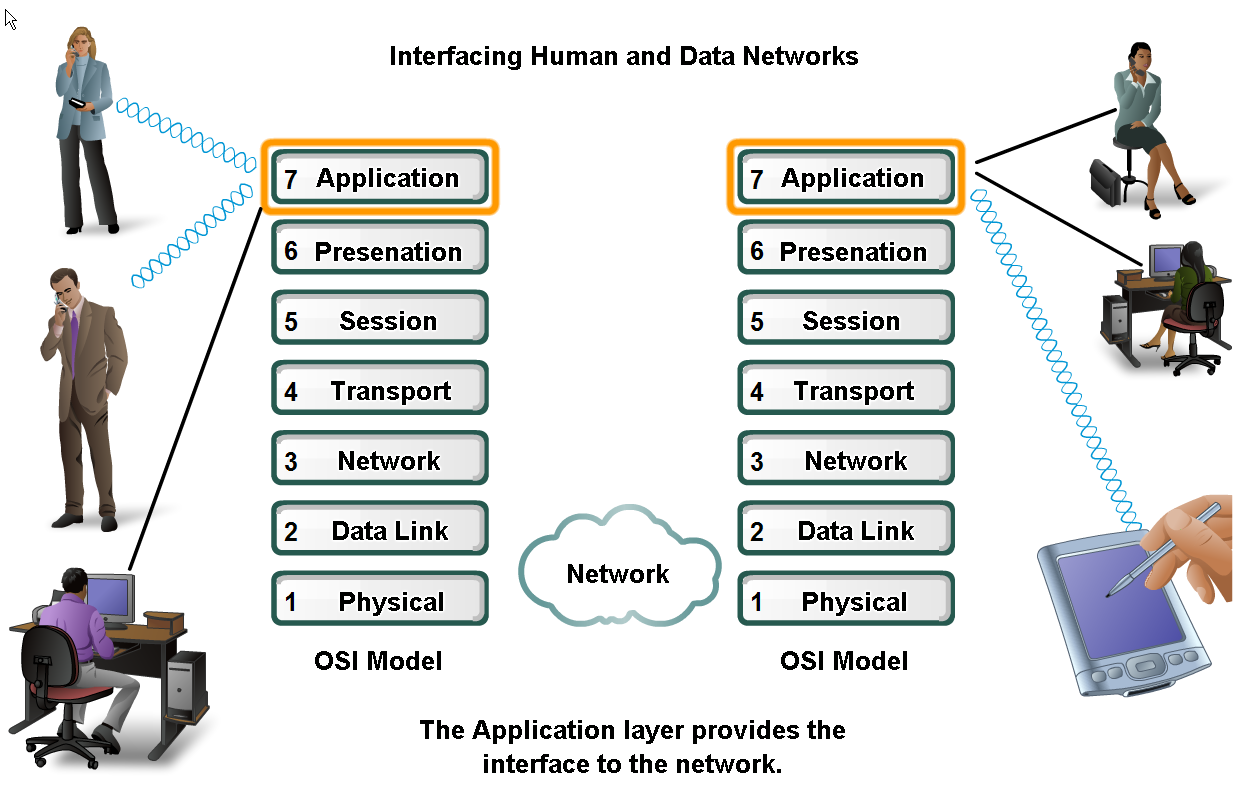 Applications
Applications
Applications
Applications
Applications
Applications
Applications
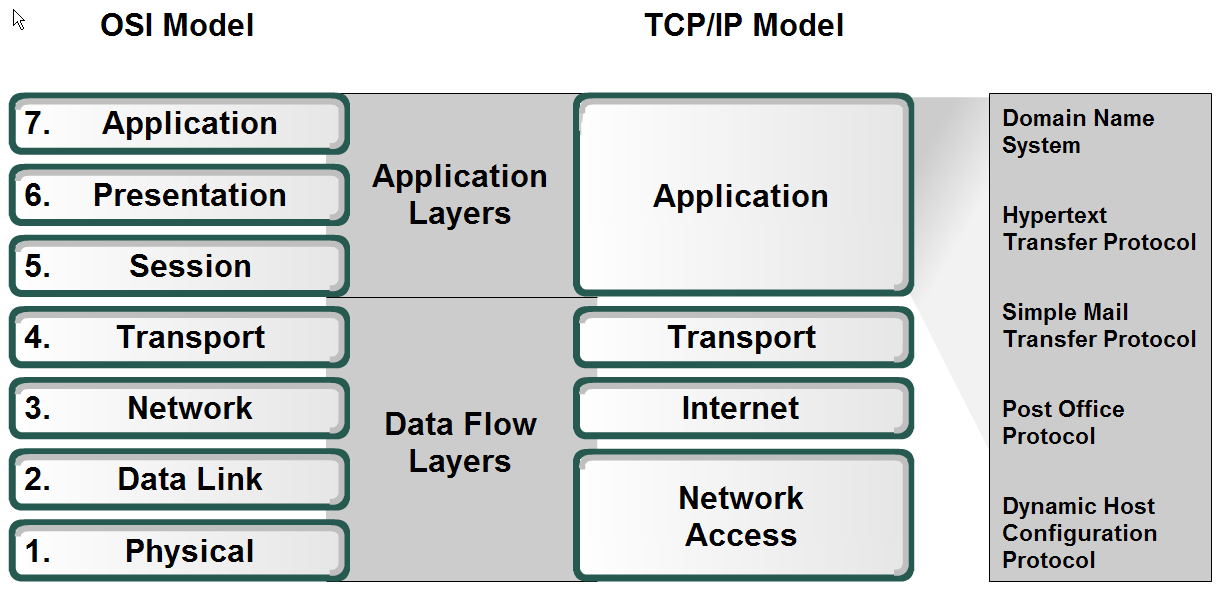 Server Farm
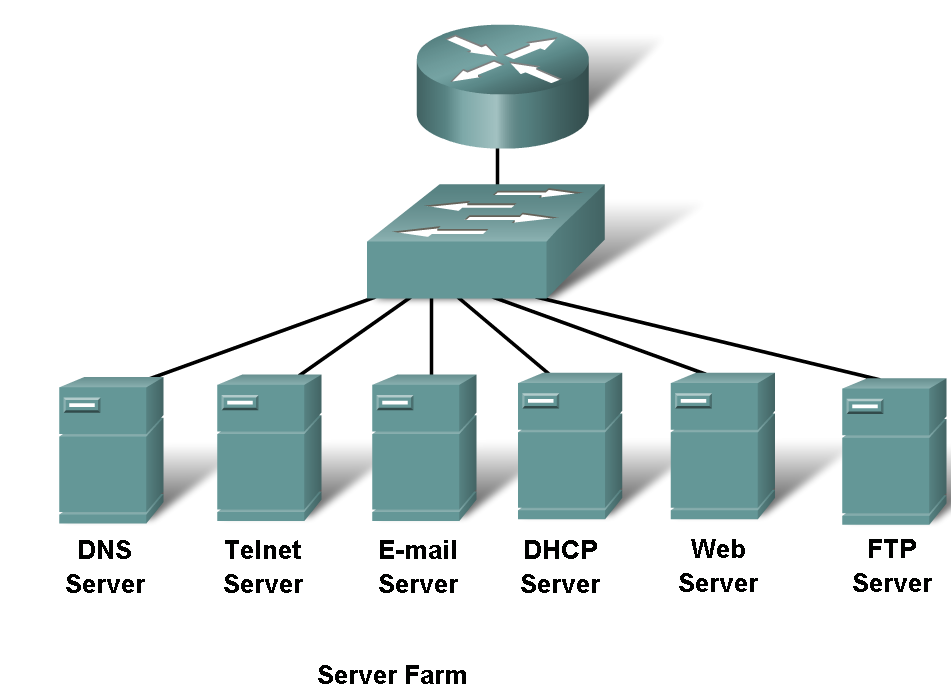 Server Farm
Server Farm
Server Farm
Server Farm
Server Farm
Server Farm
Client/Server Model
Client/Server Model
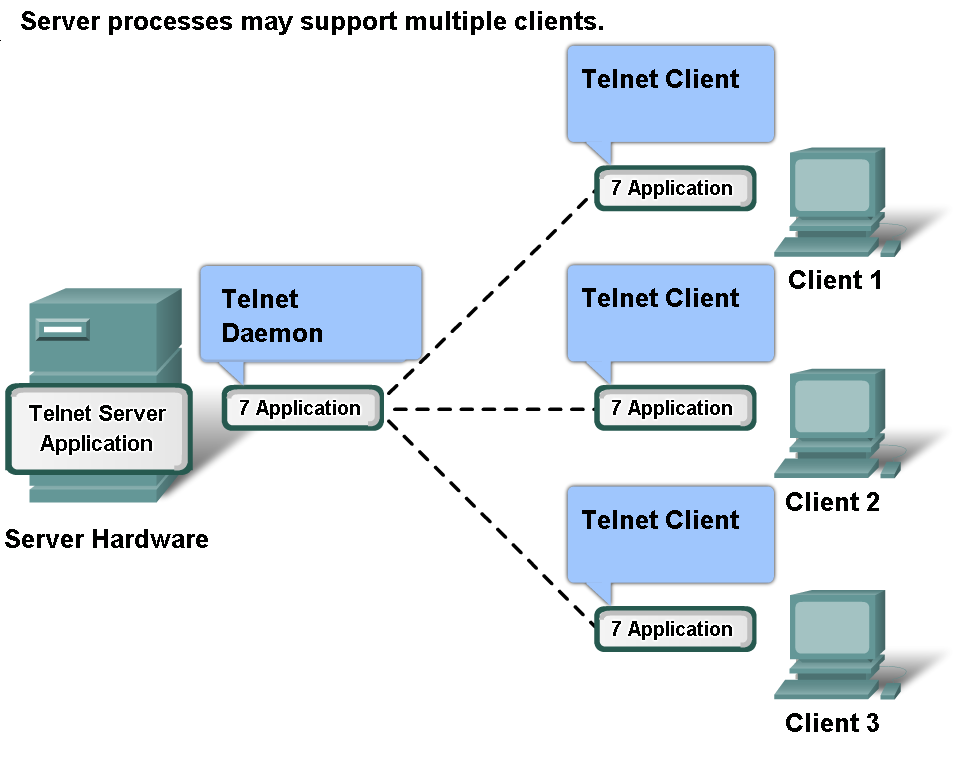 Peer to Peer Applications
Domain Name Server DNS
Domain Name Server DNS
Domain Name Server DNS
Domain Name Server DNS
Domain Name Server DNS
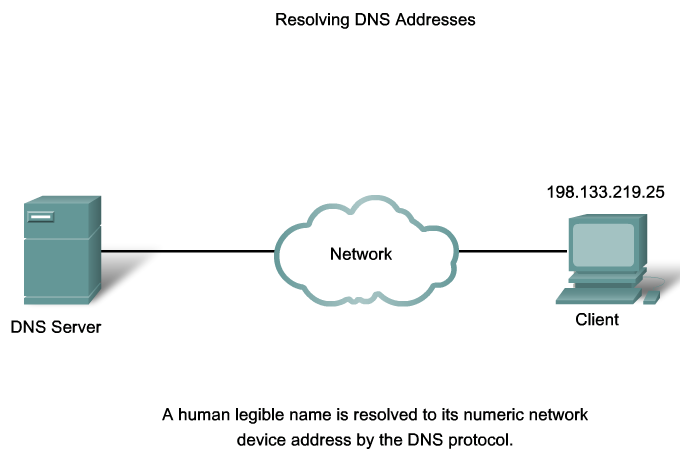 Domain Name Server DNS
HyperText Transfere Protocol HTTP
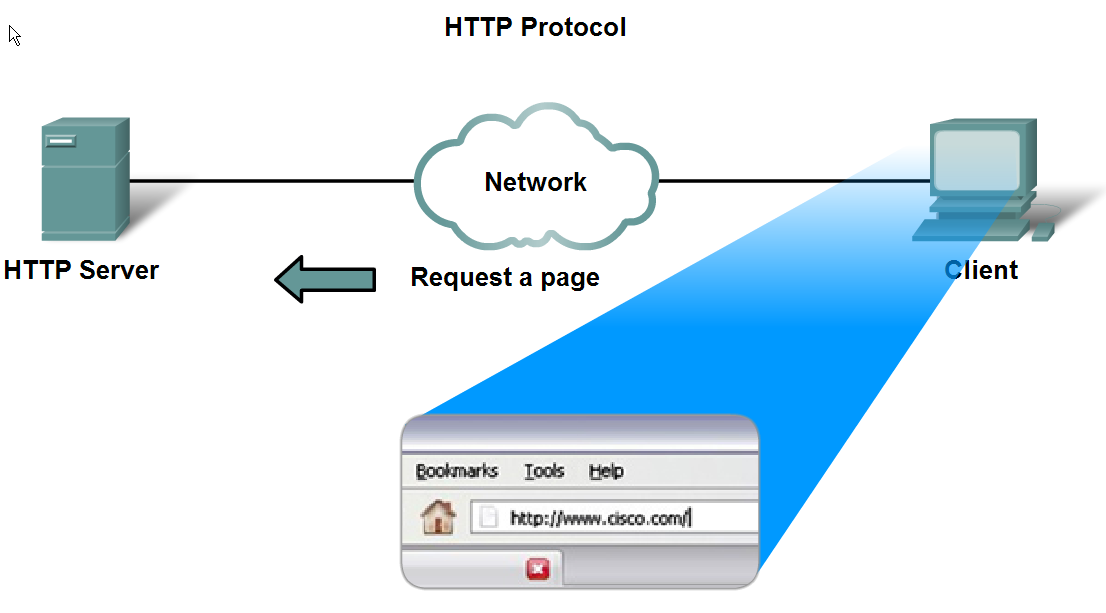 HyperText Transfere Protocol HTTP
HyperText Transfere Protocol HTTP
Post Office Protocol POP / Simple Mail Transfer Protocol SMTP
Post Office Protocol POP / Simple Mail Transfer Protocol SMTP
Post Office Protocol POP / Simple Mail Transfer Protocol SMTP
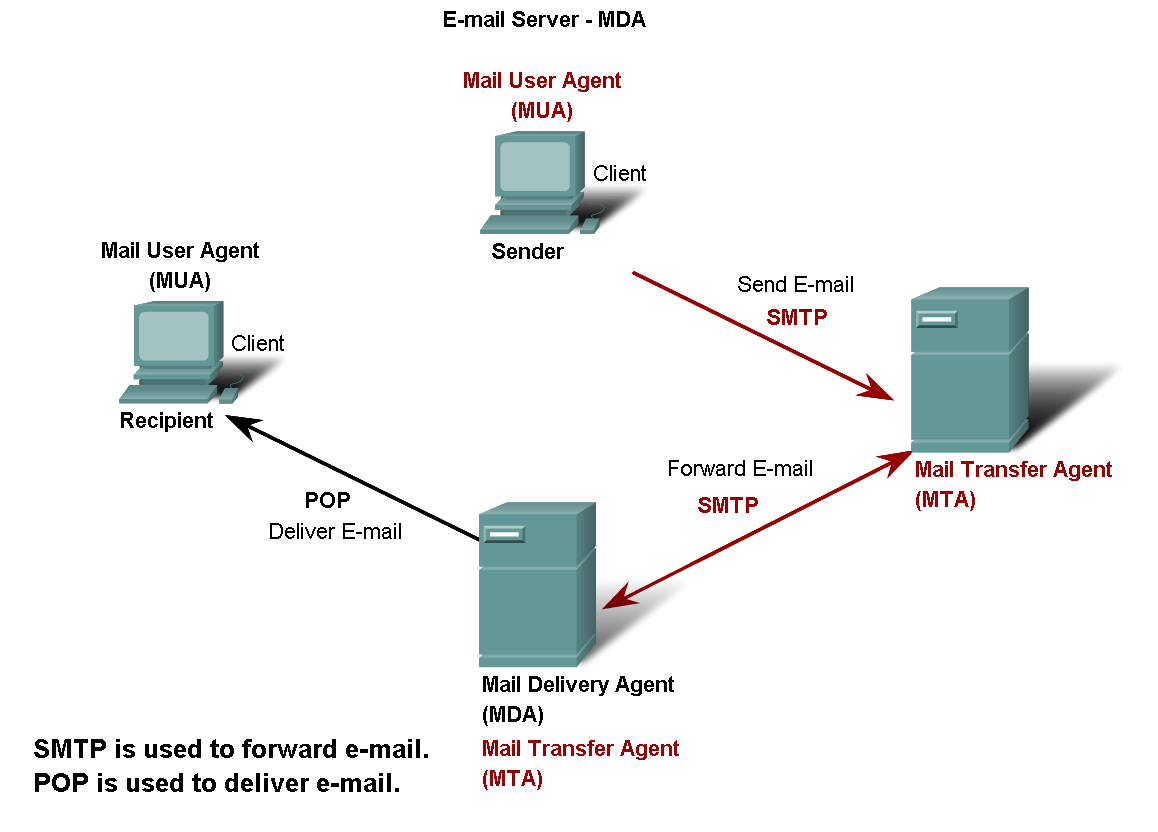 File Transfer Protocol FTP
Dynamic Host Configuration Protocol DHCP
Telecommunication Network Telnet
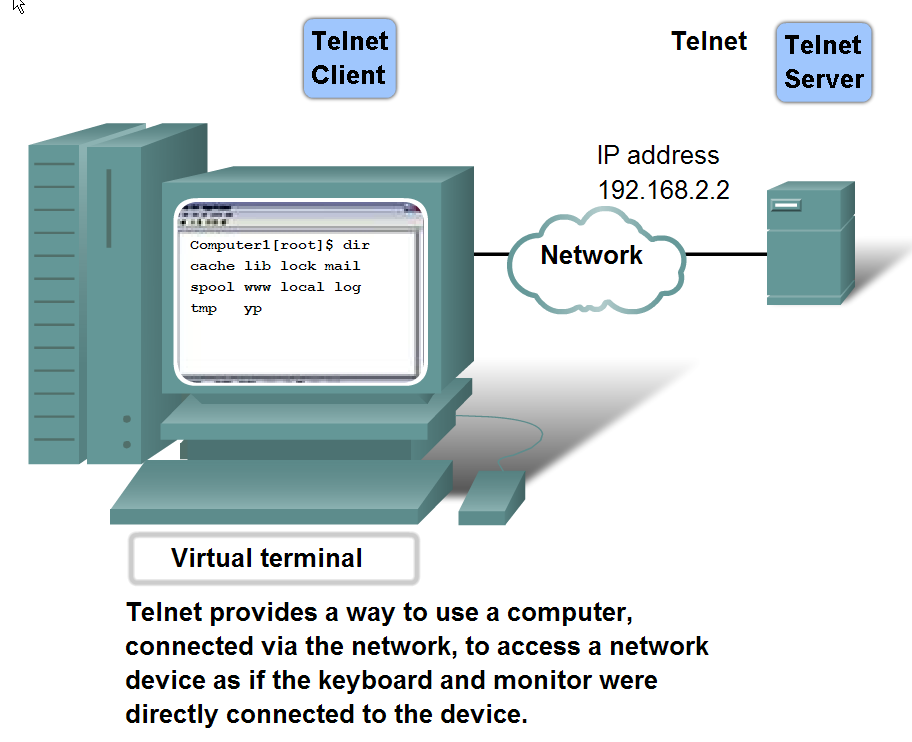 Peer-To-Peer Application P2P
Features, Operation, and Use of TCP/IP Application Layer Services
Describe the features of the Gnutella protocol and the role it plays in supporting P2P services
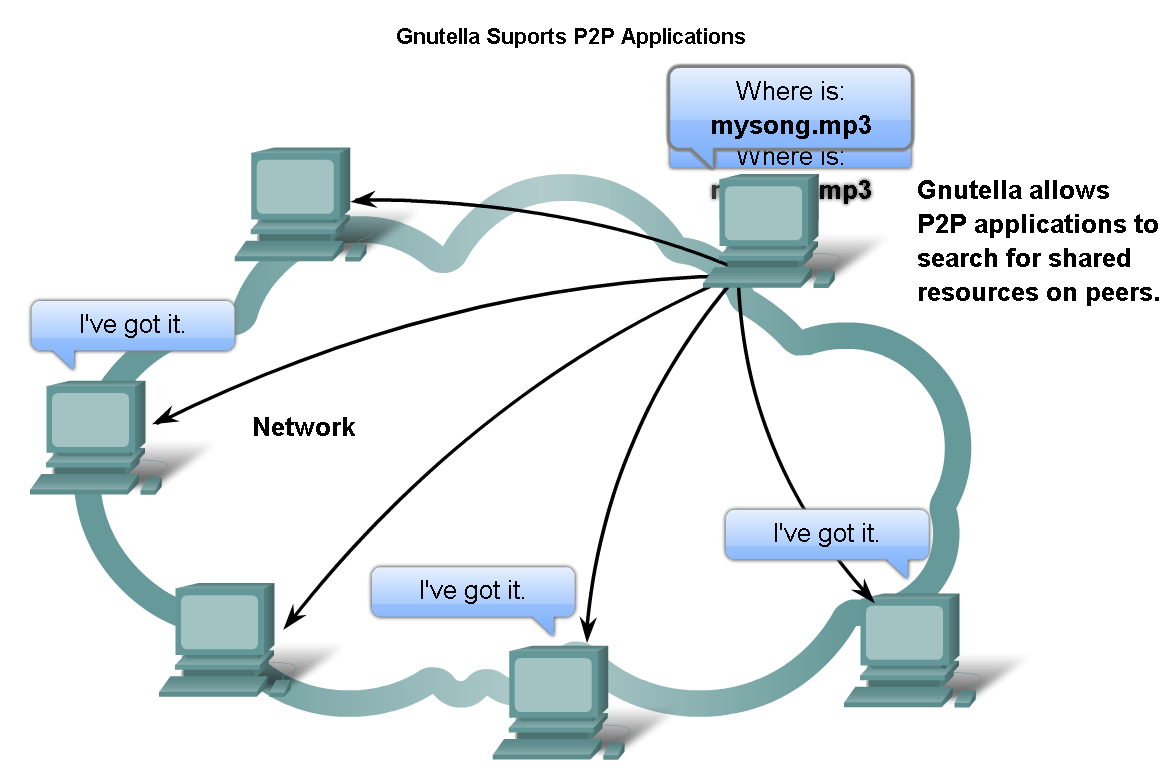